Fonologie
Fonetika? Fonologie?
Fonetická reprezentace: [skaːkat]
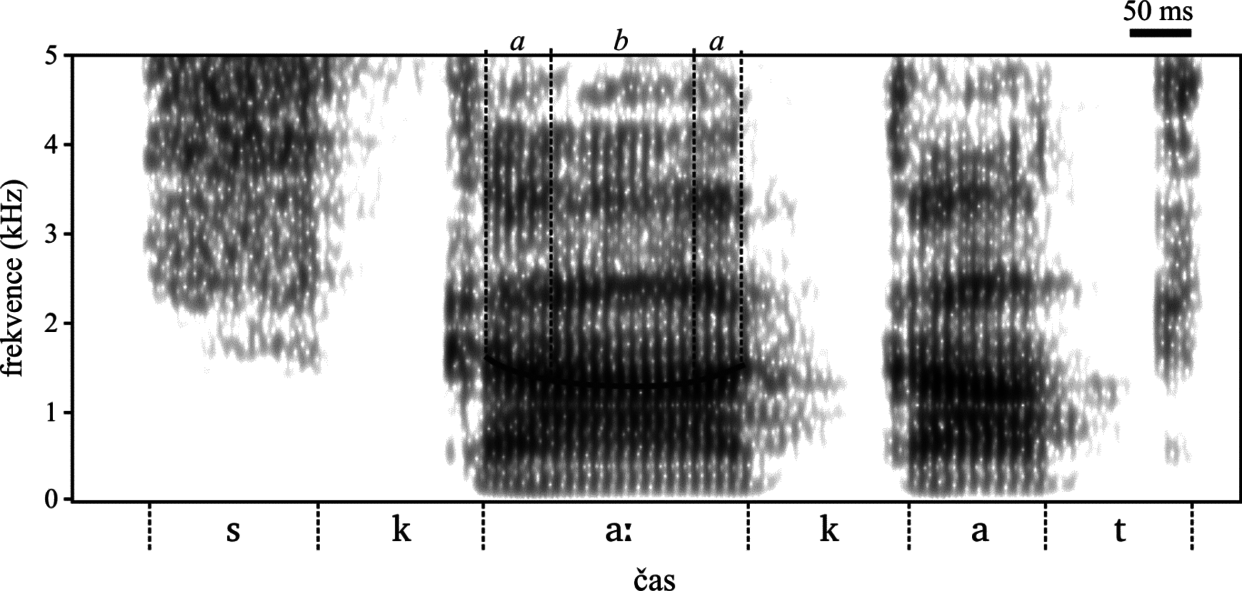 Fonologická reprezentace: [skaːkat]
Fonetika vs. fonologie 1
Fonetika vs. fonologie 2
Zvuk vs. písmo, IPA vs. ortografie
Inventář: vokály
Vokalické inventáře: typologie